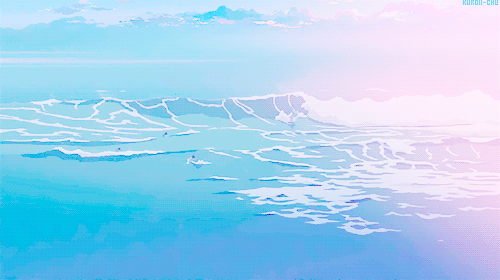 لعبة جزيرة الكنز

*
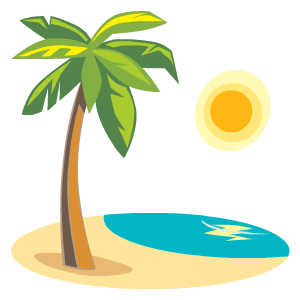 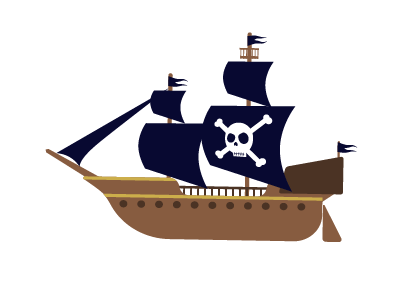 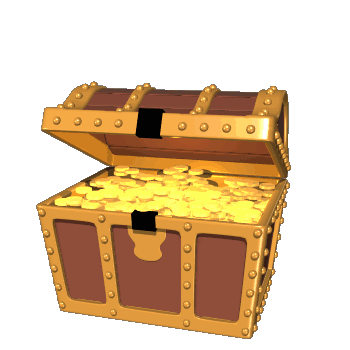 لعبه جزيره الكنز
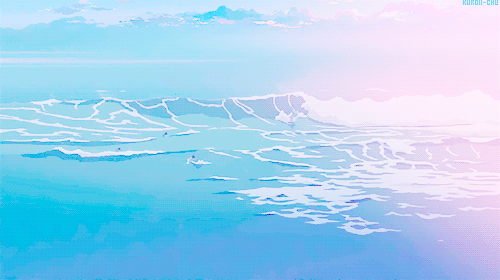 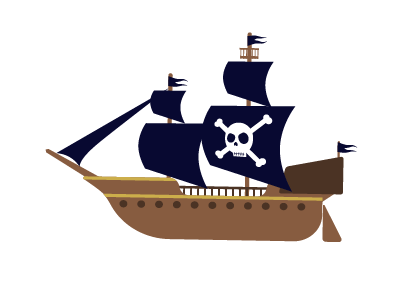 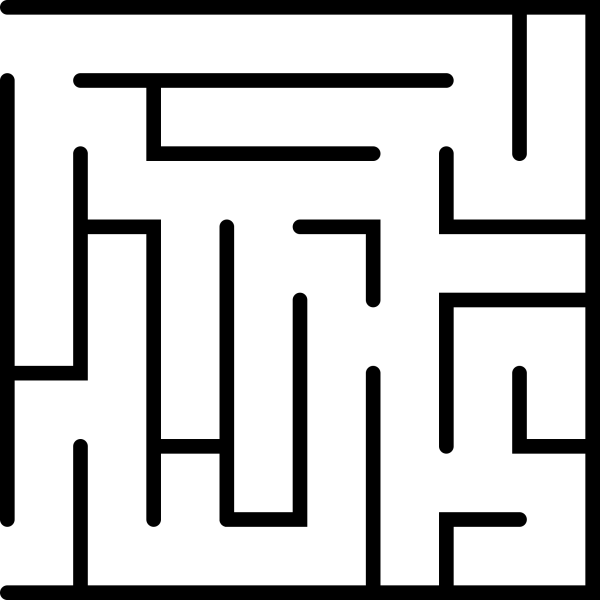 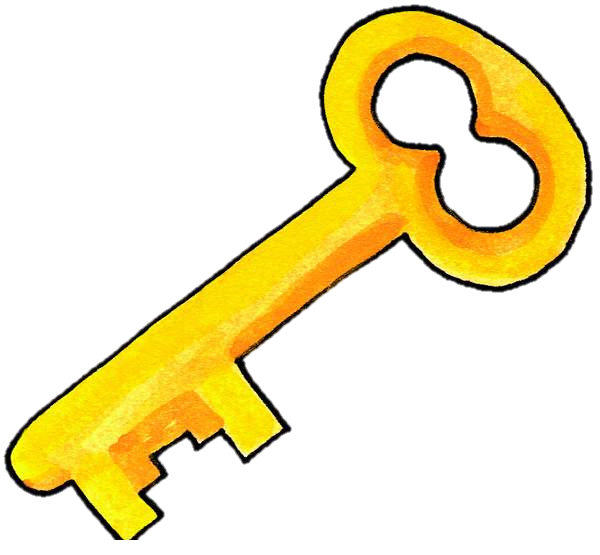 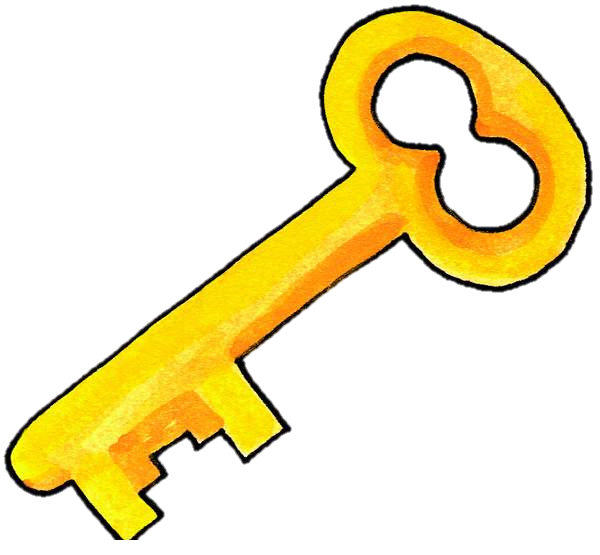 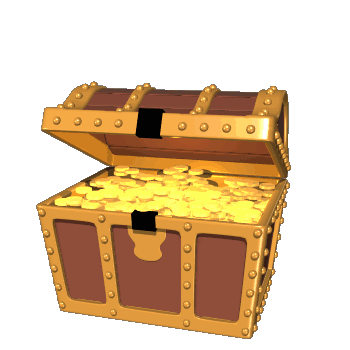 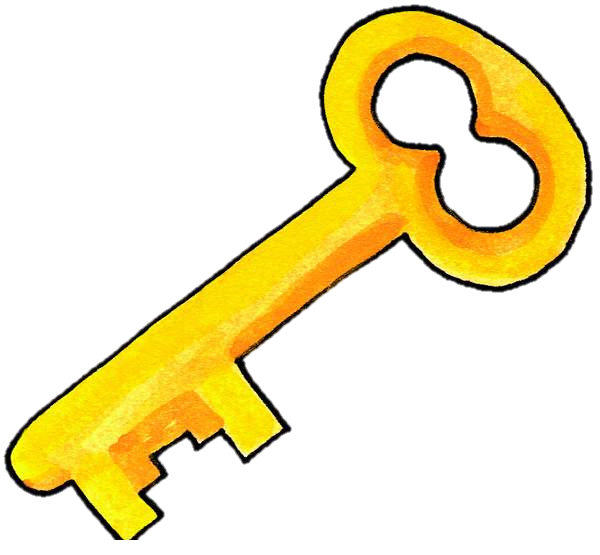 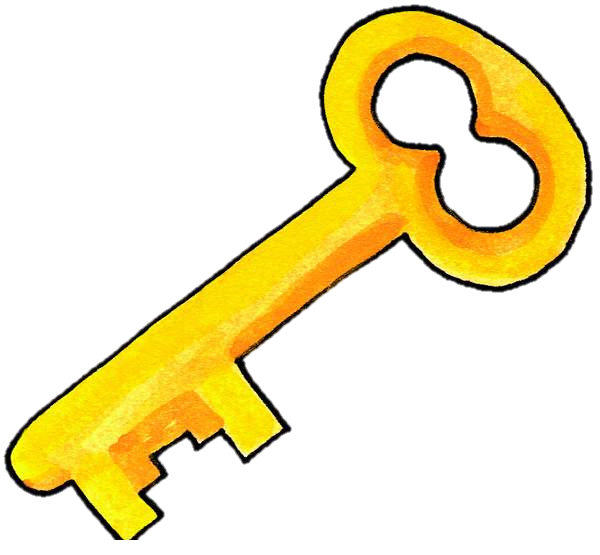 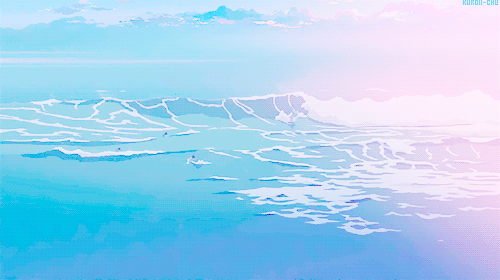 الحكم التجويدي فيما تحته خط في قوله تعالى: (قُلْ أَعُوذُ بِرَبِّ الْفَلَقِ) هو
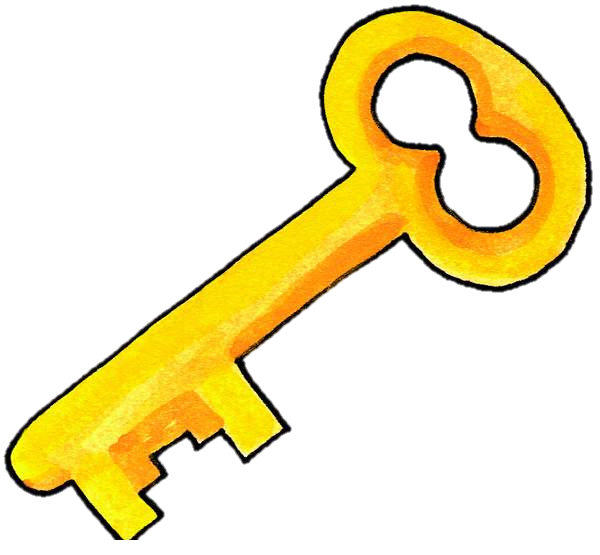 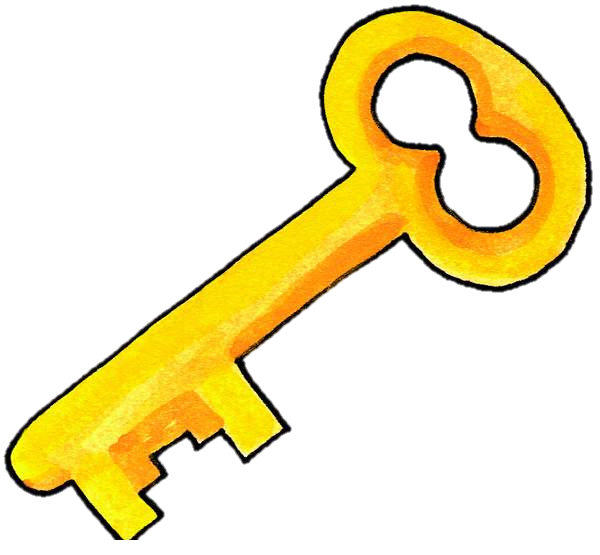 - قلقلة كبرى
قلقلة صغرى
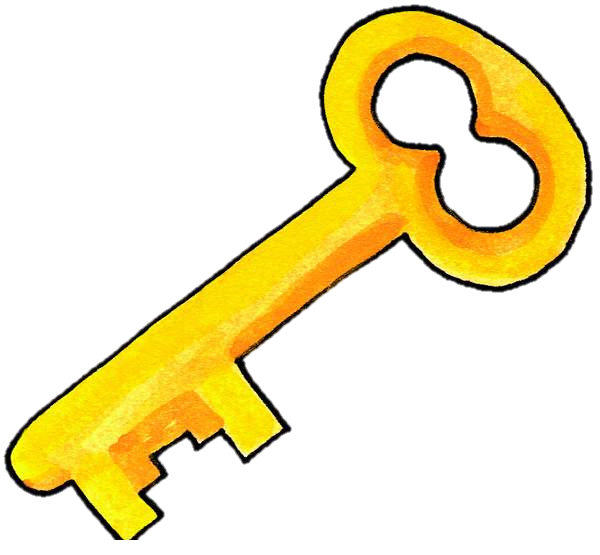 ادغام
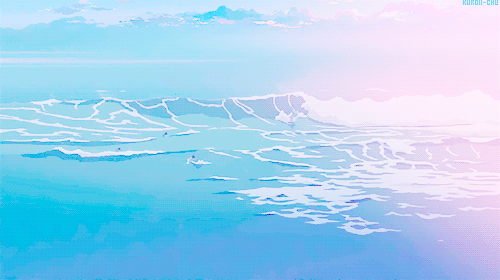 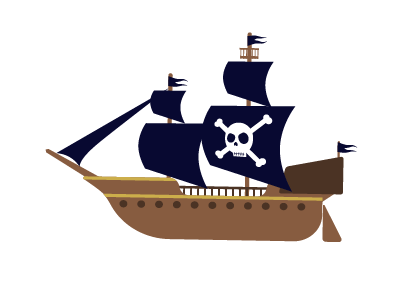 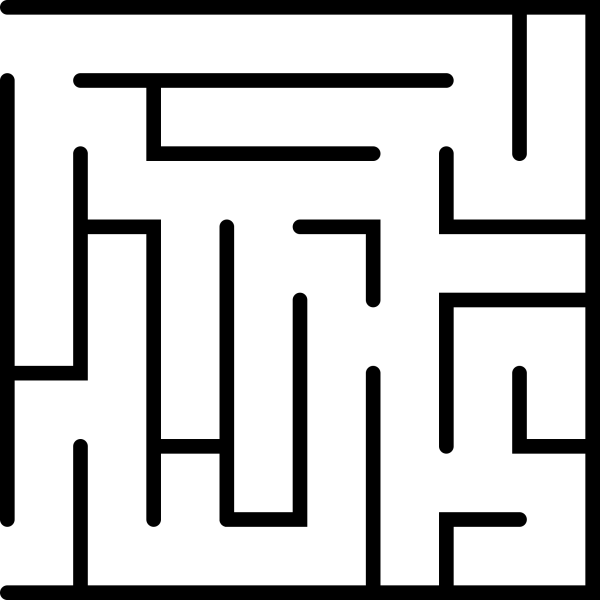 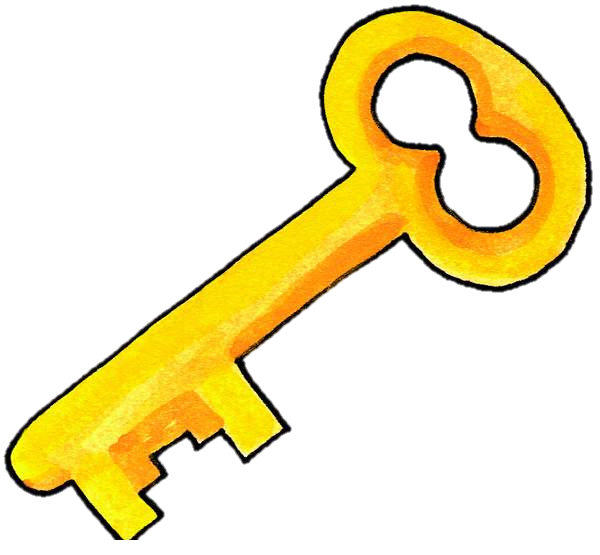 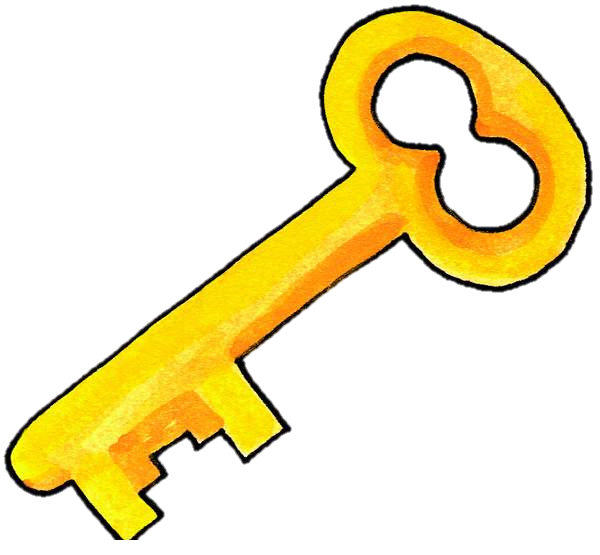 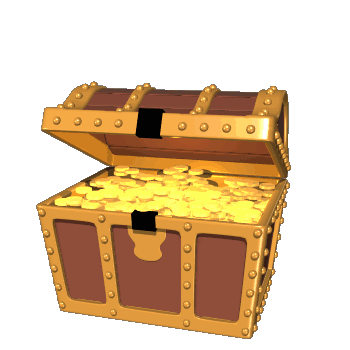 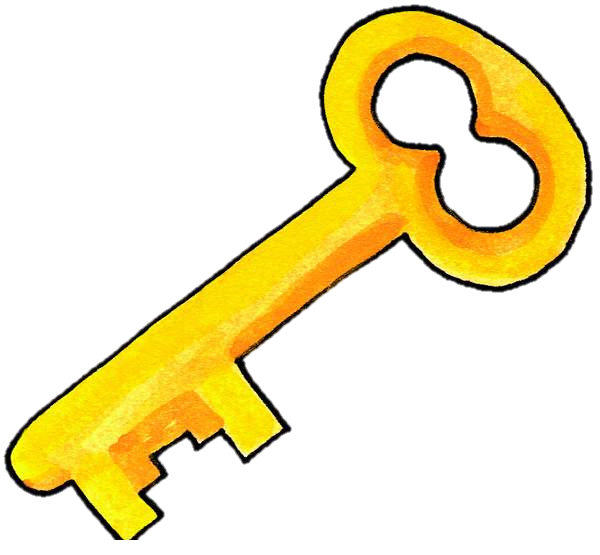 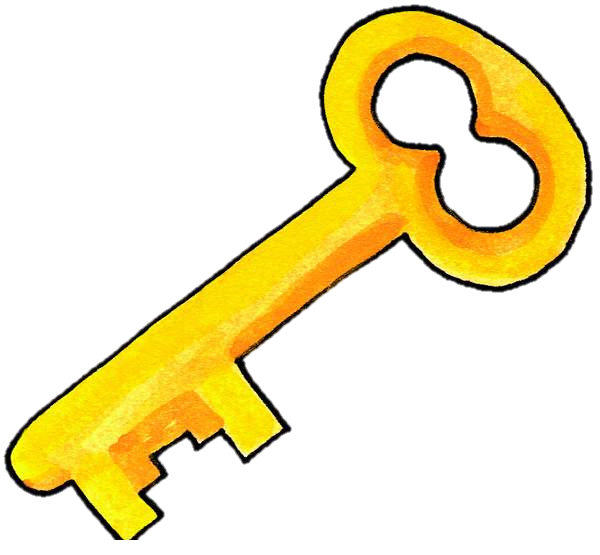 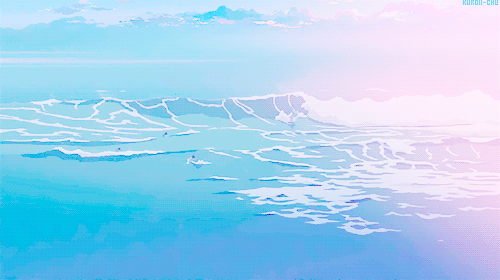 الحكم التجويدي فيما تحته خط في قوله تعالى: (وَلَمْ يُولَدْ) هو
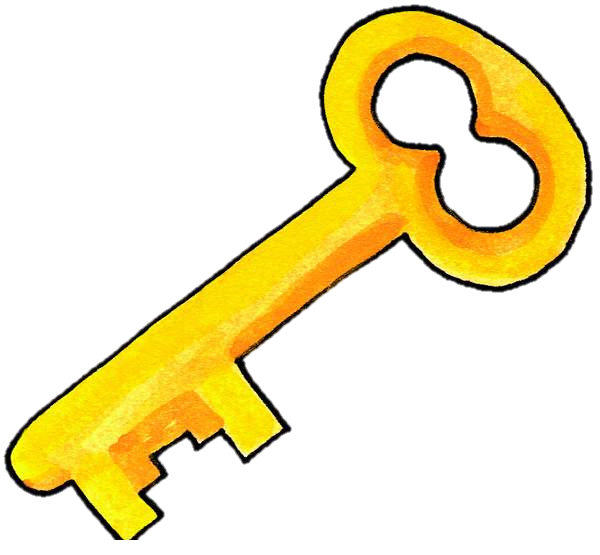 اظهار
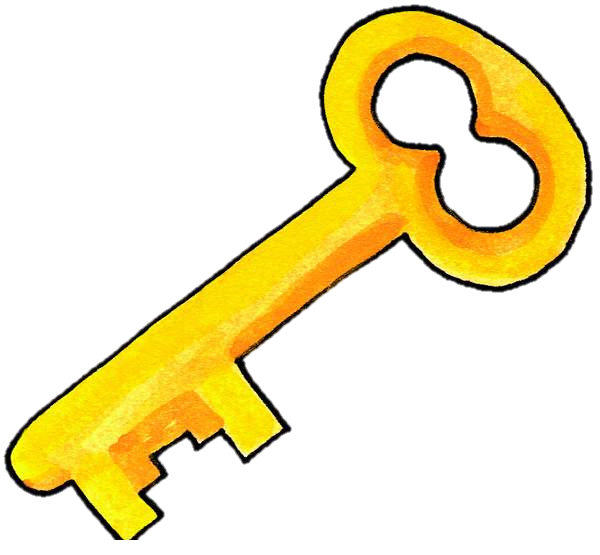 -قلقلة صغرى
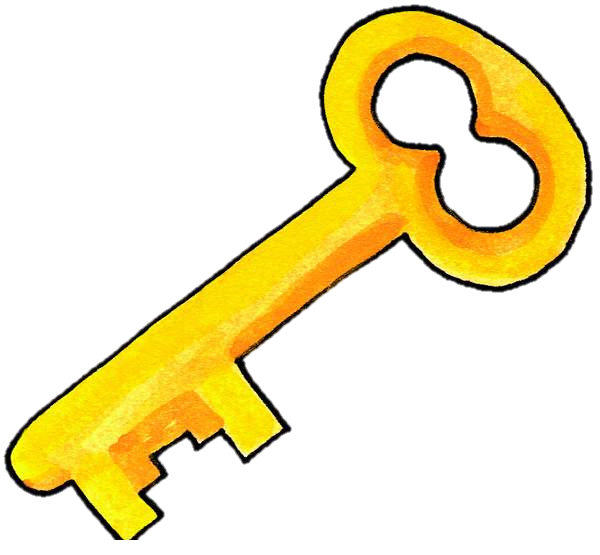 - قلقلة كبرى
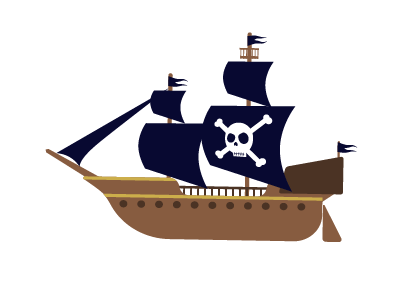 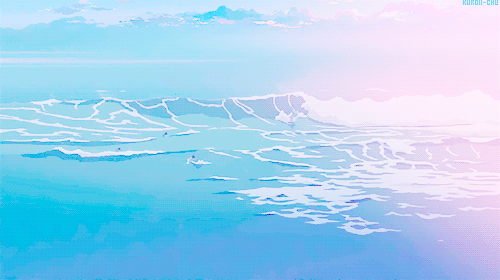 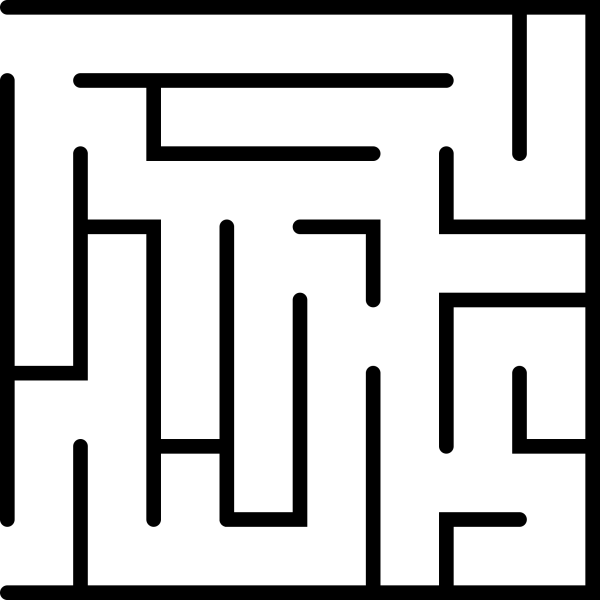 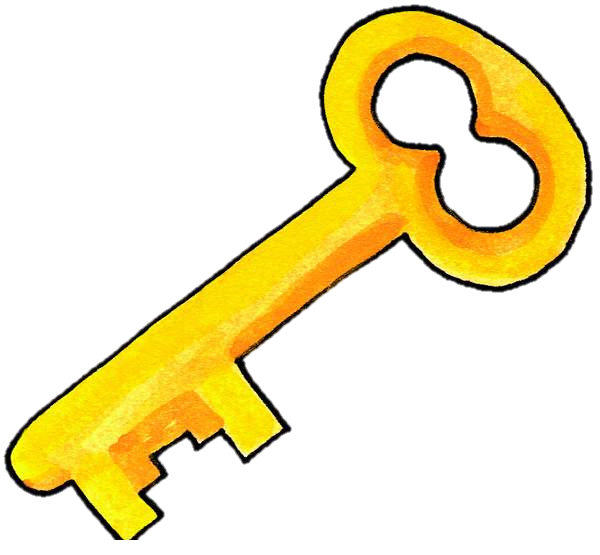 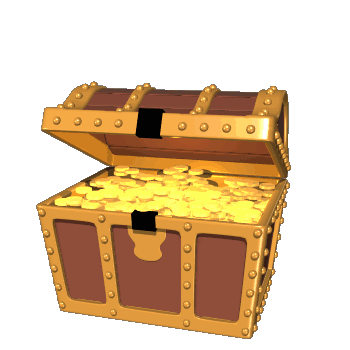 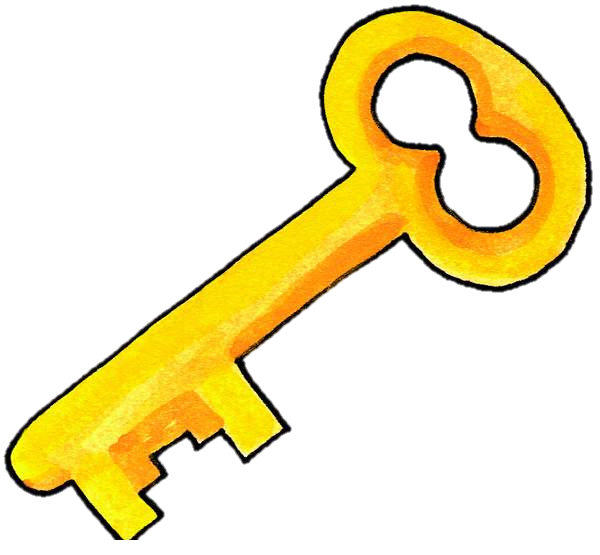 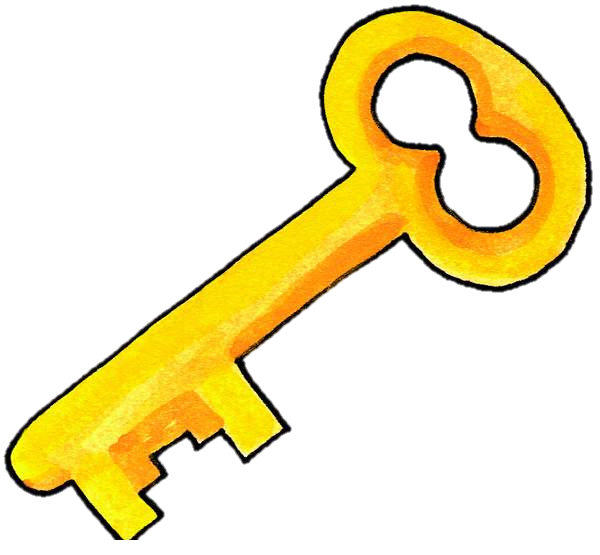 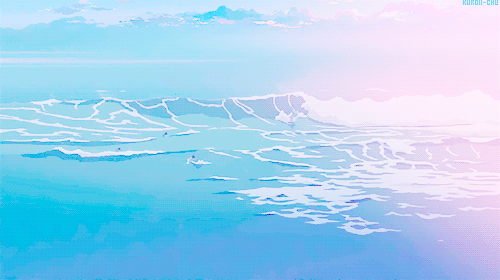 نوع السكون في القلقلة الكبرى
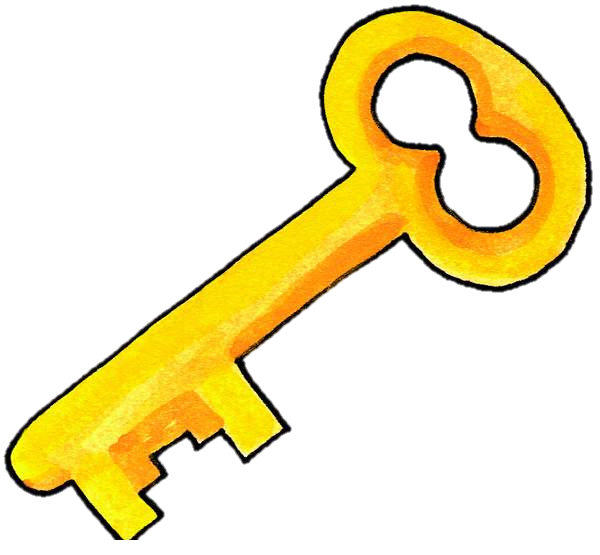 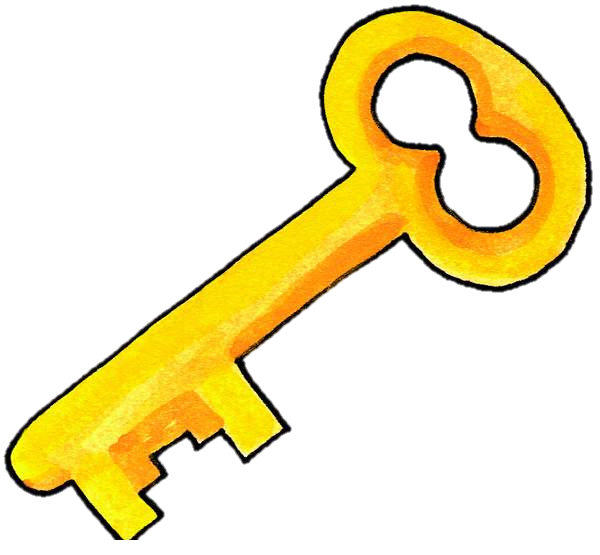 عارض
اصلي
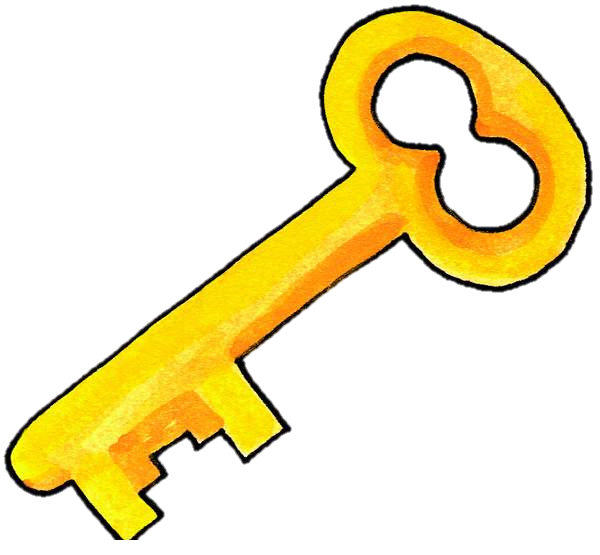 لايوجد
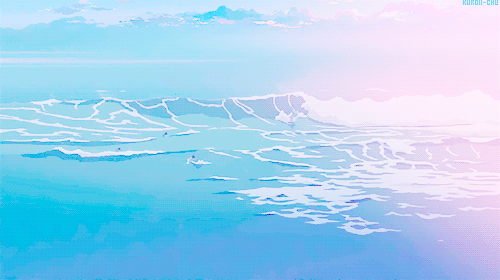 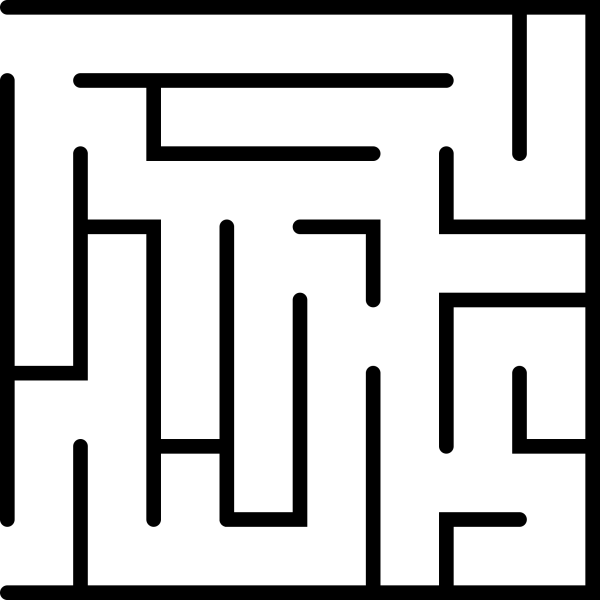 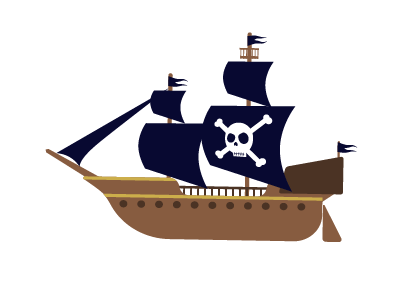 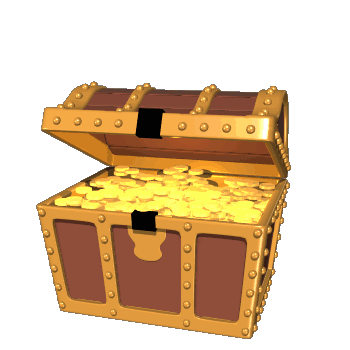 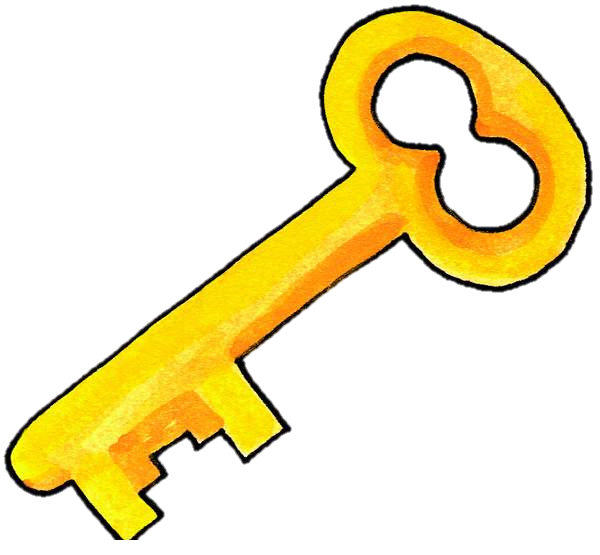 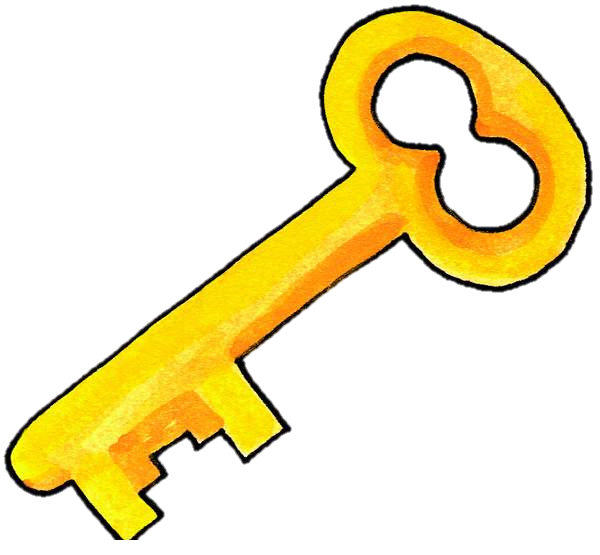 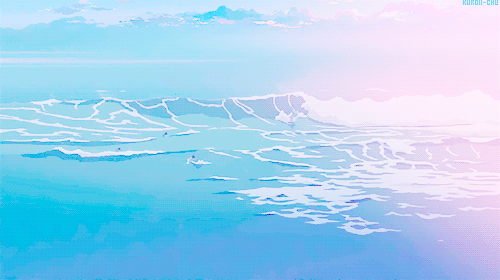 وردت القلقله الكبرى في قوله تعالى  فَإِذَا فَرَغْتَ فَانْصَب
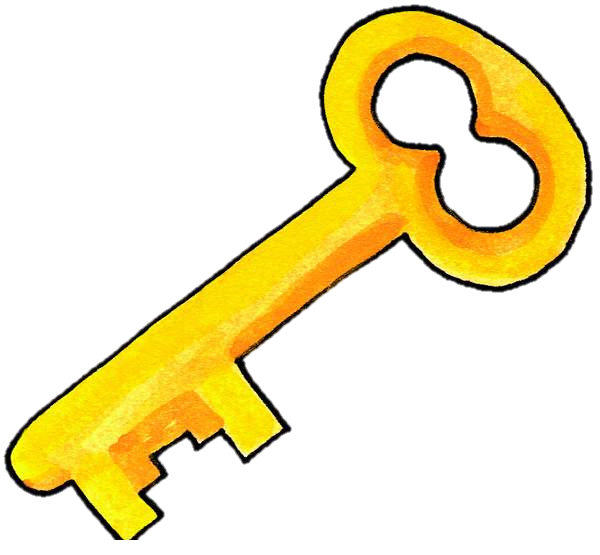 فَانْصَب
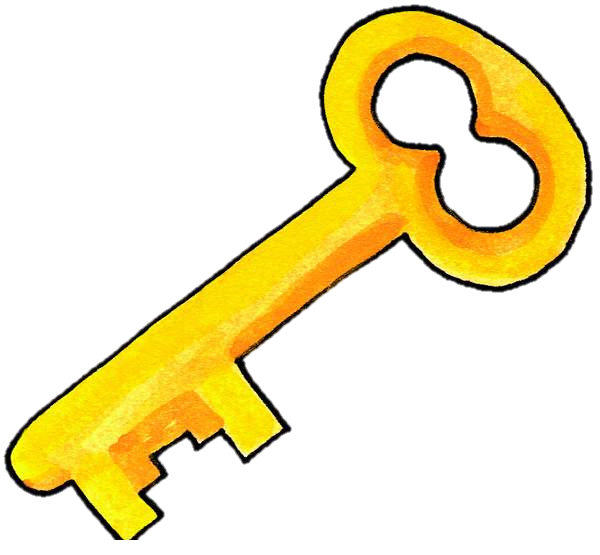 فَإِذَا
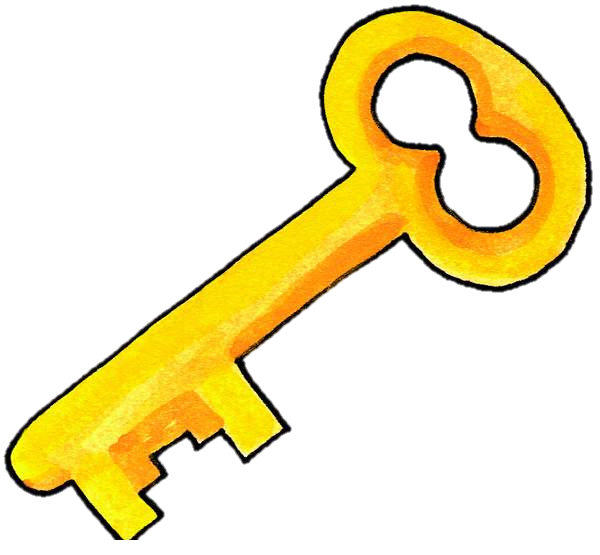 فَرَغْتَ
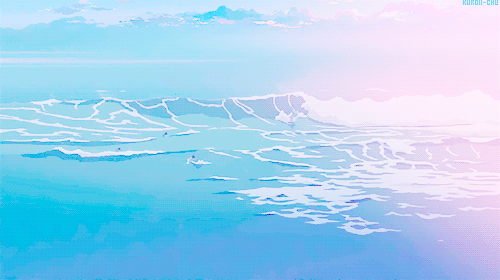 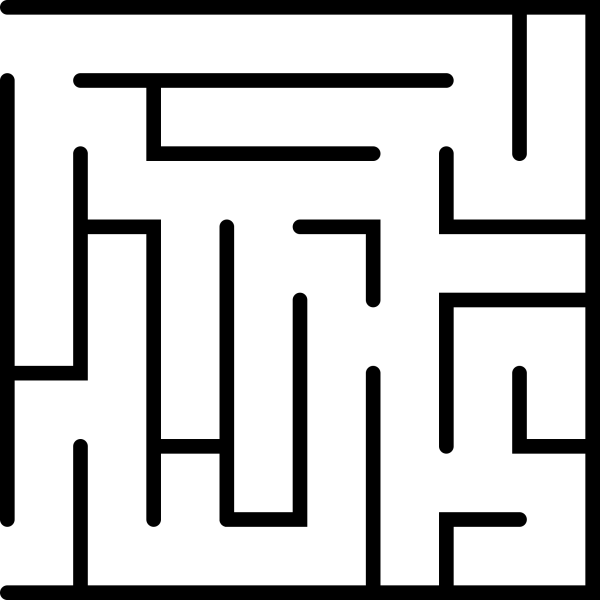 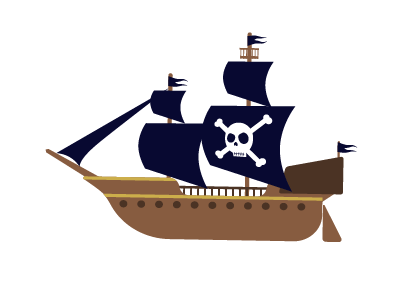 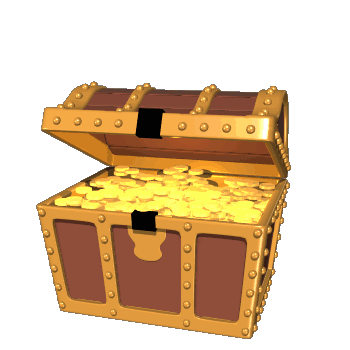 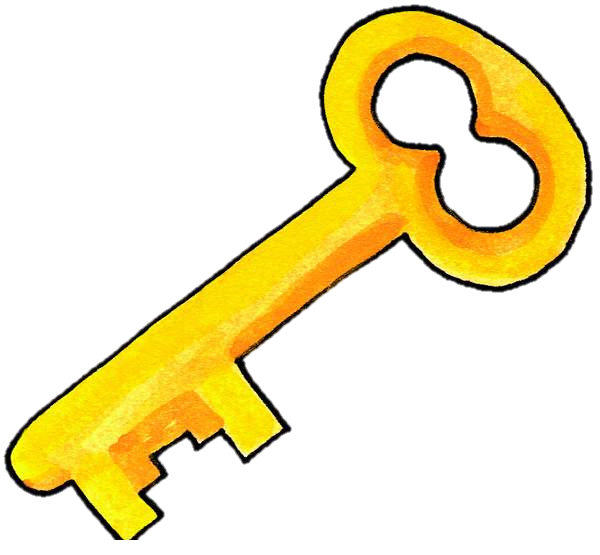 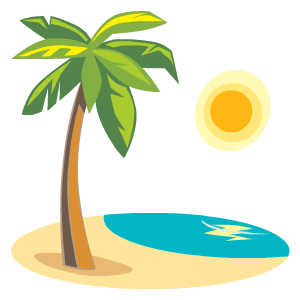 لقد وصلت إلى الكنز يا عبقري
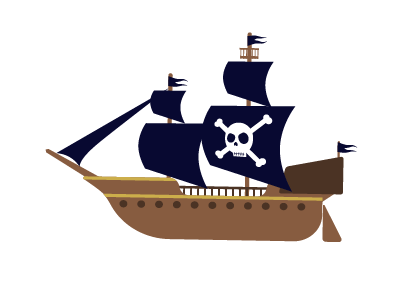 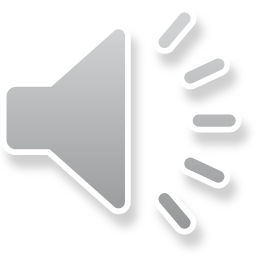 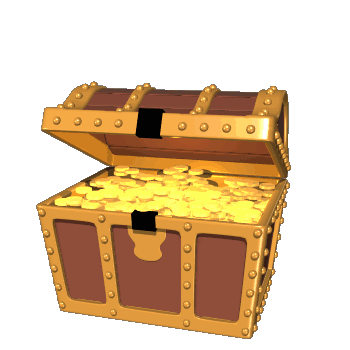 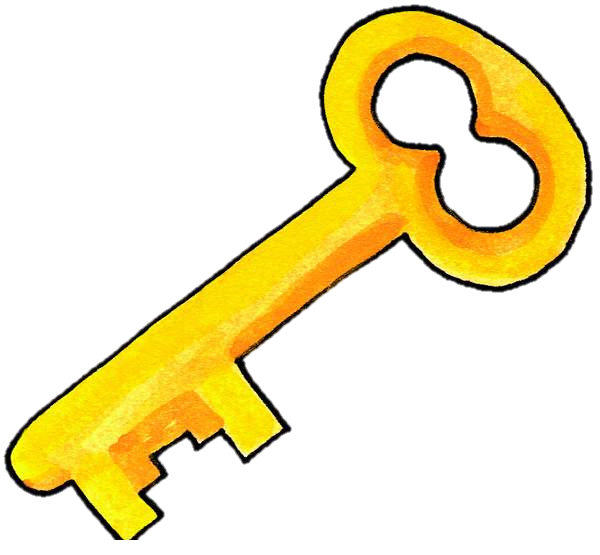